LA TUTELA DEI DIRITTI UMANI NELL’AMBITO DELLE NAZIONI UNITE
- 23 NOVEMBRE 2017-
Prof. SARA TONOLO
ORGANIZZAZIONI INTERNAZIONALI
1
IL SISTEMA DELLE NAZIONI UNITE – CARTA DI S. FRANCISCO 26.6.1945
2
DIRITTI UMANI/RELAZIONI INTERNAZIONALI/DIRITTO INTERNAZIONALE
Attribuzione di diritti agli individui nelle relazioni internazionali?

Inizialmente solo attraverso gli Stati
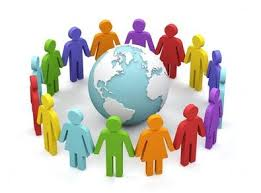 3
DIRITTI UMANI/RELAZIONI INTERNAZIONALI/DIRITTO INTERNAZIONALE
4
DIRITTI UMANI/RELAZIONI INTERNAZIONALI/DIRITTO INTERNAZIONALE
Ad es. il problema si poneva per il trattamento che gli Stati europei esigevano per i propri sudditi di religione cristiana in territori extra – europei come quelli sottoposti al dominio dell’impero ottomano.
5
CITTADINANZA COME STRUMENTO DI PROTEZIONE DELL’INDIVIDUO NEL DIRITTO INTERNAZIONALE
La cittadinanza era dunque l’unico strumento di tutela che l’individuo aveva nel diritto internazionale, dato che lo Stato era tenuto  a proteggere per norme internazionali obbligatorie i cittadini degli Stati stranieri in maniera diversa da quanto previsto per i propri cittadini e per  gli apolidi.
6
DIRITTO INTERNAZIONALE CLASSICO
L’individuo non era soggetto del diritto internazionale.
Il diritto internazionale non regolava la condotta dei privati che restava sottoposta esclusivamente alla disciplina degli Stati.
Gli individui erano “oggetto” anziché “soggetti” delle norme internazionali.
Gli unici soggetti erano gli Stati e gli individui erano solo i beneficiari della condotta degli Stati.
7
CREAZIONE DI NORME CHE CREANO DIRITTI PER GLI INDIVIDUI
L’evoluzione successiva è determinata da creazione di norme da parte degli Stati che evidenziano la necessità di tutelare i diritti degli individui nei confronti degli altri Stati.
Da creazione di norme e indiretto vantaggio per i singoli si creano veri e propri diritti e obblighi da cui è possibile dedurre la soggettività internazionale degli individui.
8
TUTELA DEGLI INDIVIDUI/TUTELA DEGLI STRANIERI
9
ORIGINI DEI DIRITTI UMANI PRIMA DEL 1945
1) DIRITTO INTERNAZIONALE UMANITARIO;
2) DIRITTO INTERNAZIONALE DELLA SOCIETA’ DELLE NAZIONI – DOPO PRIMA GUERRA MONDIALE;
3) NORME (ILO)
10
NAZIONI UNITE E TUTELA DEI DIRITTI UMANI
11
ORGANI SPECIFICAMENTE COMPETENTI IN MATERIA DI DIRITTI UMANI
12
TUTELA INTERNAZIONALE DEI DIRITTI DELL’UOMO - FONTI
Art. 55 e 56 Carta ONU: norme programmatiche;
Dichiarazione universale dei diritti dell’uomo 9.12.1948 – soft law
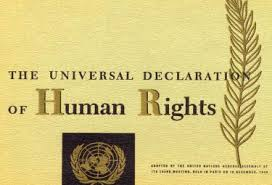 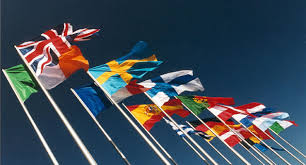 13
TUTELA INTERNAZIONALE DEI DIRITTI DELL’UOMO - FONTI
Trattati promossi dall’ONU:
Patto sui diritti civili e politici 1966	
Patto sui diritti economici sociali e culturali 1966
Convenzione per la repressione del genocidio 1948
Trattati adottati in ambito regionale
Convenzione europea del 4.11.1950
American Convention on Human Rights 1969.
14
DIRITTI GARANTITI
15
LA TUTELA DEI DIRITTI UMANI NEL SISTEMA DELLE NAZIONI UNITE
Nel sistema ONU si distinguono
1) Organismi creati sulla base della Carta ONU;
2) Organismi creati sulla base di trattati adottati nel sistema ONU
-3) Corte Internazionale di Giustizia
Tali organismi hanno gli stessi obiettivi, ma diverse competenze e funzionamento.
16
PROCEDIMENTI DI GARANZIA
Violazione dei diritti fondamentali dell’individuo costituisce una violazione del diritto internazionaleillecito internazionale
Per reagire all’illecito si può far valere la protezione diplomatica (dello Stato di nazionalità); o in caso di nazionalità dello Stato autore dell’illecito la violazione può essere rilevata da qualsiasi altro Stato (in caso di diritto garantito da norme consuetudinarie) o da Stato parte di un trattato (nel caso di un diritto garantito da norme convenzionali).
17
PROCEDIMENTI DI GARANZIA
Procedure di controllo sul rispetto dei diritti umani sono state predisposte dalle Nazioni Unite (su predisposizione del Consiglio economico e sociale con ris. 1235 del 6.6.1967 e n. 1503 del 27.5.1970) nei confronti degli Stati membri, indipendentemente dalla loro partecipazione alle indicate Convenzioni.
Queste procedure permettono agli organi delle Nazioni Unite di esaminare anche le denunce individuali di violazioni da parte degli Stati membri, che si configurino come gross violations.
18
LA TUTELA DEI DIRITTI UMANI NEL SISTEMA DELLE NAZIONI UNITE
Nel sistema ONU si distinguono
1) Organismi creati sulla base della Carta ONU;
2) Organismi creati sulla base di trattati adottati nel sistema ONU
-3) Corte Internazionale di Giustizia
Tali organismi hanno gli stessi obiettivi, ma diverse competenze e funzionamento.
19
L’UFFICIO DELL’ALTO COMMISSARIATO PER I DIRITTI UMANI
L’Ufficio dell’Alto commissariato per I diritti umani  (Office of the High Commissioner for Human Rights -OHCHR)  svolge una funzione di supporto e coordinamento per I vari organi competenti in materia di diritti umani entro il sistema ONU: organi creati nell’ambito della Carta e dei trattati specifici.
E’ un organo riconducibile al Segretariato generale.
20
L’UFFICIO DELL’ALTO COMMISSARIATO PER I DIRITTI UMANI
E’ stato creato dalla AG con la risoluzione n. 44/141 (1993). E’ definito come “the United Nations official with principal responsibility for United Nations human rights activities under the direction and authority of the Secretary – General”.
Raccoglie informazioni in merito alle violazioni dei diritti umani e le indirizza ai vari organi competenti.
21
PROCEDIMENTI DI GARANZIA NEL SISTEMA ONU - CARTA
22
PROCEDIMENTI DI GARANZIA NEL SISTEMA ONU/CARTA- COMMISSIONE/CONSIGLIO
L’art. 68 della Carta attribuì al Consiglio economico e sociale la competenza a creare tale Commissione
La Commissione per i diritti umani venne creata nella prima sessione del Consiglio, ovvero nel 1946.
23
PROCEDIMENTI DI GARANZIA NEL SISTEMA ONU/CARTA
La Commissione dei diritti umani crebbe nel corso degli anni (53 membri) ma si dimostrò inefficace per scarse riunioni (una sola volta l’anno per sei settimane consecutive)


Nel 2006 viene sostituita dal Consiglio dei diritti umani (47 membri).
24
COMMISSIONE/CONSIGLIO
25
ORGANI AUSILIARI
26
PROCEDURE
27
THEMATIC SPECIAL PROCEDURES
Sono procedure tematiche che si possono svolgere generalmente rispetto a più paesi con riguardo a:
Un diritto specifico, come lo Special Rapporteur on Freedom of Opinion and Expression; the special Rapporteur on Freedom of Religion or Belief; the special Rapporteur on the right to Health; the Working Group on Arbitrary Detention;
Singoli gruppi vulnerabili, come lo Special Rapporteur on the Rights of Indigenous People; the special Rapporteur on the human rights of migrants;
Temi concernenti i diritti umani in un determinato ambito, come lo Special Rapporteur on the Promotion and Protection of Human Rights while Encountering Terrorism.
28
COUNTRY SPECIAL PROCEDURES
Sono procedure rivolte a specifici paesi dopo altri interventi ONU (risoluzioni e raccomandazioni): ad es. Burundi, Cambogia, Haiti, Territori palestinesi occupati Somalia, Sudan, ecc.
Le informazioni per attivare tali procedure vengono da individui, associazioni, ONG. 
L’iniziativa può giungere dalla stessa procedura che ricerca informazioni sulle violazioni dei diritti fondamentali.
Agiscono tramite visite nel territorio interessato , spesso condizionate dall’assenso dello Stato interessato (violazione di art. 56 Carta).
29
IL CONSIGLIO DEI DIRITTI UMANI HA SEGNATO UN EFFETTIVO MIGLIORAMENTO RISPETTO ALLA COMMISSIONE?
Come disse Kofi Annan:”No technical fix can make all the difference…Indeed, how different the Council is from the Commission will depend in large part on how committed Member States are to make it better, and how they act on that commitment in the weeks and months ahead”.
30
LE PROCEDURE DI CONTROLLO PREVISTE DAL SISTEMA PATTIZIO DELLE NU
Al di là degli organismi creati in base alle norme della Carta, vi sono altri organismi che operano per la tutela dei diritti fondamentali entro il sistema dell’Onu e sono quelli creati entro i trattati di tutela dei diritti fondamentali che caso per caso istituiscono un organo di controllo.
31
ESAME DI RICORSI INDIVIDUALI
32
ALTREPROCEDURE
RECLAMI STATALI;
INCHIESTE;
ESAME DEI RAPPORTI STATALI
33
CIG E TUTELA DEI DIRITTI UMANI
Evoluzione nelle attività della CIG, in cui si distinguono due fasi:
prima fase in cui si delinea una notevole cautela;
Una seconda fase segnata da grandi sviluppi che indica attenzione per le questioni concernenti i diritti umani.
34
LA CIG E LA PROTEZIONE DEI DIRITTI UMANI
35
STORIA CIG
Dopo l’instaurazione della Corte dell’Aja (1945 – 1946) le aspettative dei “potenziali clienti” sulla tutela dei diritti umani erano abbastanza modeste.
36
STORIA CIG-CPA
Innanzitutto vi è da considerare l’influenza della giurisprudenza della Corte permanente di giustizia internazionale, quando si era occupata di casi collegati alle questioni concernenti i diritti umani.
37
STORIA
Mentre nell’ambito dell’interpretazione resa in alcune advisory opinions rese nell’ambito del sistema della Società delle nazioni di tutela dei diritti delle minoranze si sono evidenziati alcuni presupposti favorevoli a delineare un sistema avanzato di tutela, nelle sentenze pronunciate nell’ambito della competenza contenziosa la Corte permanente di giustizia era assolutamente soggetta al principio di sovranità nazionale: le limitazioni di sovranità non potevano essere presunte, e le disposizioni pattizie che prevedevano tali limitazioni dovevano essere interpretate restrittivamente: advisory opinion on Minority School in Albania (p.105).
38
STORIA
Inoltre, la vicinanza con lo sviluppo generale dei diritti umani si evidenzia anche con riguardo allo sviluppo temporale degli stessi.
Come lo sviluppo temporale dei diritti avviene nell’arco di alcuni decenni, così la giurisprudenza della CIG si evolve molto lentamente.
39
3 TIPI DI DECISIONI
1) DECISIONI IN CUI I DIRITTI UMANI SONO CONSIDERATI IN MANIERA INCIDENTALE;
2) DECISIONI IN CUI I DIRITTI UMANI SONO CONSIDERATI IN MANIERA INCIDENTALE ANCHE SE SONO TECNICAMENTE PIU’ DEFINITI;
3) DECISIONI IN CUI CIG SVILUPPA IL PRINCIPIO DI AUTODETERMINAZIONE DEI POPOLI E AMPLIA LA CONSAPEVOLEZZA DELLA NECESSITA’ DI TUTELA DEI DIRITTI UMANI.
40
1) DECISIONI CHE CONSIDERANO I DIRITTI UMANI INCIDENTALMENTE
Le argomentazioni della CIG in questo gruppo di decisioni riguardano materie che non riguardano in alcun modo i diritti umani e nell’ambito delle quali i diritti umani hanno un ruolo meramente subordinato.
I casi sono i seguenti:
41
1) DECISIONI CHE CONSIDERANO I DIRITTI UMANI INCIDENTALMENTE.
Corfu Channel (1949) The United Kingdom of Great Britain and Northern Ireland/Albania, 9th April 1949: la Corte in questo caso si occupa di ius in bello e diritto umanitario, affrontando le obbligazioni dello Stato costiero nelle zone marittime sottoposte alla propria giurisdizione, riconoscendo la responsabilità dell’Albania per la presenza di un campo minato nel mare territoriale, in cui la flotta inglese subì ingenti perdite (anche umane).
42
1) DECISIONI CHE CONSIDERANO I DIRITTI UMANI INCIDENTALMENTE
Corfu Channel (1949): in questo caso la Corte afferma un obbligo da parte degli Stati costieri di pulire il mare territoriale dalla mine con un appello al diritto umanitario “obligations…based on…certain general and well-recognized principles among which we find elementary considerations of humanity”.
43
1) DECISIONI CHE CONSIDERANO I DIRITTI UMANI INCIDENTALMENTE
Barcelona Traction Light and Power Ltd., (Belgium v. Spain), (1970): in questo caso la CIG si occupa della protezione diplomatica di azionisti, di nazionalità belga, danneggiati da un fallimento ordinato dal governo spagnolo su una società costituita in Canada.
44
1) DECISIONI CHE CONSIDERANO I DIRITTI UMANI INCIDENTALMENTE
La CIG introduce un’inaspettata distinzione tra obbligazioni bilaterali ed erga omnes (ad es. il divieto di genocidio) che si definiscono come obbligazioni derivanti da “principles and rules concerning the basic rights of the human person”, per respingere la domanda del Belgio e affermare che solo il Canada poteva agire in protezione diplomatica perché i danni nel caso di specie riguardavno la società e non gli azionisti.
45
1) DECISIONI CHE CONSIDERANO I DIRITTI UMANI INCIDENTALMENTE
Teheran Hostages, (USA v. Iran), (1980): in questo caso la CIG condanna il trattamento del personale diplomatico dell’ambasciata USA a Teheran in quanto incompatibile“with the fundamental principles enunciated in the Universal Declaration of Human Rights”.
46
1) DECISIONI CHE CONSIDERANO I DIRITTI UMANI INCIDENTALMENTE
La Grand, (Germany v. USA), (27.6.2001)in questo caso, la Germania sostiene che il diritto di uno straniero ad essere informato del suo diritto di ottenere assistenza consolare dal proprio paese secondo le regole della Convenzione di Vienna del 1963 (art. 36.1.) era un “diritto fondamentale” collegato alle garanzie dell’equo processo.
47
1) DECISIONI CHE CONSIDERANO I DIRITTI UMANI INCIDENTALMENTE
Avena and other mexican nationals, (Mexico v. USA), (31.3.2004): in questo caso il Messico richiama le argomentazioni tedesche nel caso La Grand con maggior intensità, affermando che l’art. 36 della Convezione di Vienna del 1963 fonda “….a fundamental right that constitutes part of due process in criminal proceedings…this right as such is so fundamental that its infringment will ipso facto produce the effect of vitiating the entire process of the criminal proceedings conducted in violation of this fundamental right”.
48
1) DECISIONI CHE CONSIDERANO I DIRITTI UMANI INCIDENTALMENTE
Avena and other mexican nationals, (Messico c. USA), (31.3.2004): la Corte risponde che non deve occuparsi del fatto che la Convenzione di Vienna del 1963 si occupi o meno dei diritti umani, affermando“that neither the text nor the object or the purpose of the Convention, nor any indication in the travaux préparatoires, support the conclusion that Mexico draws for its contention in this regard”.
49
1) DECISIONI CHE CONSIDERANO I DIRITTI UMANI INCIDENTALMENTE.
Anche se La Grand e Avena sono casi recenti, essi appartengono alla prima fase c.d. di “hesitation” per il fatto che la CIG evita di rispondere sulla qualificazione del diritto all’assistenza consolare come diritto fondamentale.
50
2) DECISIONI CHE CONSIDERANO I DIRITTI UMANI INCIDENTALMENTE ANCHE SE TECNICAMENTE DEFINITI
Si tratta di decisioni in cui la CIG è chiamata a decidere su controversie che riguardano altri temi ma si pronuncia anche sui diritti umani definendoli in qualche modo in maniera più tecnica.
51
2) DECISIONI CHE CONSIDERANO I DIRITTI UMANI INCIDENTALMENTE ANCHE SE TECNICAMENTE DEFINITI
Parere sulle riserve alla Convenzione contro il genocidio (1951): questa Convenzione riguarda i diritti umani, molta enfasi viene posta dalla CIG su questo aspetto: primo atto di tutela dei diritti umani entro il sistema ONU (p. 1081)
Tuttavia il parere si sofferma soprattutto sulla questione delle riserve elaborando la disciplina completa delle stesse.
52
2) PARERE SU RISERVE A CONV. GENOCIDIO
Più in generale, nel parere del 1951 sulle riserve alla Convenzione per la prevenzione del genocidio la Corte afferma che la prevenzione e la repressione del crimine di genocidio deve avvenire non solo perché è contraria al diritto internazionale ma anche perché è contraria al “to moral law and to the spirit and aims of the United Nations”, e così giustifica l’apponibilità delle riserve.
53
2) DECISIONI CHE CONSIDERANO I DIRITTI UMANI INCIDENTALMENTE ANCHE SE TECNICAMENTE DEFINITI
Caso Nicaragua(1986): in questa decisione la CIG rifiuta di accettare l’argomentazione USA per cui l’uso della forza è un mezzo per assicurare il rispetto dei diritti umani.
54
3) DECISIONI CHE RIGUARDANO IL DIRITTO DI AUTODETERMINAZIONE DEI POPOLI
Un campo importante in cui la CIG ha esercitato tale competenza è quello dei diritti collettivi/autodeterminazione dei popoli.

Campo problematico, CIG va al di là di previsioni della Carta.
55
3) DECISIONI CHE RIGUARDANO IL DIRITTO DI AUTODETERMINAZIONE DEI POPOLI
Art. 73 della Carta si limitava ad affermare che potenze coloniali dovevano agevolare progresso economico di territori non autonomi…

Norma travolta e caduta in desuetudine…
56
3) DECISIONI CHE RIGUARDANO IL DIRITTO DI AUTODETERMINAZIONE DEI POPOLI
Già per effetto della Dichiarazione della AG del 1960 sull’indipendenza dei popoli coloniali; la cui attuazione veniva controllata da un Comitato sulla decolonizzazione, istituito nel 1961…
…e inoltre per il consolidarsi del principio di autodeterminazione dei popoli come oggetto di norma consuetudinaria…
57
3) DECISIONI CHE RIGUARDANO IL DIRITTO DI AUTODETERMINAZIONE DEI POPOLI
58
3) DECISIONI CHE RIGUARDANO IL DIRITTO DI AUTODETERMINAZIONE DEI POPOLI.
Più specificamente, la CIG si occupa poi del principio/diritto di autodeterminazione dei popoli, al fine di aumentare la consapevolezza dell’importanza dei diritti umani.
E’ importante l’elaborazione di tale principio/diritto come presupposto per il godimento di diritti individuali.
59
3) DECISIONI CHE RIGUARDANO IL DIRITTO DI AUTODETERMINAZIONE DEI POPOLI.
Nella advisory opinion on South West Africa (1971), Legal Consequences for States of the Continued Presence of South Africa in Namibia (South West Africa renamed Namibia in 1968) notwithstanding the Security Council Resolution 276 (1970), la CIG si occupa di nuovo del PRINCIPIO di autodeterminazione dei popoli.
60
CASO NAMIBIA
Namibia, colonia tedesca dopo la prima guerra mondiale sotto mandato del Sud Africa concesso da Regno Unito e poi ufficializzato da Società delle Nazioni: rifiuto all’interruzione- occupazione; risoluzione del CdS- parere alla CIG.
Namibia è Stato indipendente solo dal 1990.
61
CIG E DIRITTO DI AUTODETERMINAZIONE DEI POPOLI/NAMIBIA
Nel 1966 una risoluzione ONU intimò al paese occupante di ritirare le truppe dal territorio non avendo più legalmente alcun titolo. Tuttavia tale richiesta rimase lettera morta e la popolazione di colore continuò a subire la segregazione razziale apartheid imposta dai governatori bianchi sudafricani
62
CIG E DIRITTO DI AUTODETERMINAZIONE DEI POPOLI/NAMIBIA
L’Organizzazione popolare dell’Africa del sud-ovest (Swapo), riconosciuta dalle Nazioni Unite come unico legittimo rappresentante del popolo namibiano, si fece portavoce delle istanze indipendentiste della nazione e avviò la lotta di resistenza armata contro il Sudafrica.
63
CIG E DIRITTO DI AUTODETERMINAZIONE DEI POPOLI/NAMIBIA
Nel parere del 1950, la CIG si riferisce all’art. 80 della Carta per affermare che  “a striking feature of this provision is the stipulation in favour of the preservation of the rights of ‘any people’, thus clearly including the inhabitants of the mandated territories and in particular their indigenous populations” (p. 59)- nessuna disposizione può modificare i diritti di una popolazione secondo quanto prevede la Carta delle Nazioni Unite.
64
CIG E DIRITTO DI AUTODETERMINAZIONE DEI POPOLI/NAMIBIA
Si afferma espressamente la titolarità di diritti e obblighi in capo ai popoli;
È un’affermazione importante perché all’epoca si riteneva che gli unici titolari di diritti e obblighi fossero gli Stati;
E’ importante il riferimento del principio all’autodeterminazione di “tutti” i popoli non indipendenti.
65
3) DECISIONI CHE RIGUARDANO IL DIRITTO DI AUTODETERMINAZIONE DEI POPOLI.
Inoltre, la CIG si occupa anche di altre questioni concernenti i diritti umani, come ad es. il problema dell’apartheid.

Grazie a tale parere l’AG e il CdS adottarono risoluzioni per stimolare il Sud Africa a rispettare il diritto internazionale: si giunse all’istituzione del Consiglio delle Nazioni Unite per la Namibia da parte del CdS
66
3) DECISIONI CHE RIGUARDANO IL DIRITTO DI AUTODETERMINAZIONE DEI POPOLI.
Nella advisory opinion on South West Africa (1971), Legal Consequences for States of the Continued Presence of South Africa in Namibia La CiG si occupa di nuovo della questione con riguardo al mancato rispetto della risoluzione del CdS decretante sanzioni verso il Sud Africa.
67
3) DECISIONI CHE RIGUARDANO IL DIRITTO DI AUTODETERMINAZIONE DEI POPOLI.
SOLUZIONE TUTTO SOMMATO CRITICABILE anche perché forse inquadrabile semplicemente in regime sanzionatorio.
68
3) DECISIONI CHE RIGUARDANO IL DIRITTO DI AUTODETERMINAZIONE DEI POPOLI.
Nella Advisory Opinion sul Sahara occidentale (1975), la CIG riafferma il principio di autodeterminazione dei popoli, qualificandolo come DIRITTO.
Nel 1976 il territorio del Sahara Spagnolo venne diviso tra Marocco e Mauritania, poi il Marocco prese il controllo totale del territorio quando la Mauritania si ritirò nel 1979. Il Fronte Polisario contrastò la sovranità del Marocco e inizio una guerriglia. La guerriglia finì nel 1991 con un cessate il fuoco ordinato dall’ONU. Il referendum sullo status finale del Sahara occidentale è stato sempre rinviato.
69
3) DECISIONI CHE RIGUARDANO IL DIRITTO DI AUTODETERMINAZIONE DEI POPOLI.
Nel 2003 venne proposto un altro piano che avrebbe reso il Sahara occidentale una regione semiautonoma del Marocco per 5  Al termine di quel periodo sarebbe stato indetto un referendum per decidere sullo status finale : indipendenza, autonomia o integrazione nel Marocco. Il Fronte Polisario era d’accordo con questo piano, ma il Marocco no.
70
3) DECISIONI CHE RIGUARDANO IL DIRITTO DI AUTODETERMINAZIONE DEI POPOLI.
Al momento il suo status è ancora in discussione e la proposta del Marocco di istituire un’entità autonoma che controlli il territorio in autonomia è stata presentata al Consiglio di Sicurezza nel 2007 ma è in stallo. Il Segretario generale ha chiesto alle due entità di iniziare un negoziato per raggiungere una soluzione comune.
71
3) DECISIONI CHE RIGUARDANO IL DIRITTO DI AUTODETERMINAZIONAE DEI POPOLI
Nel Parere sul Sahara Occidentale 1975), la CIG si ritiene competente a pronunciarsi sulla richiesta della AG anche se una delle parti della controversia (la Spagna) non aveva accettato la giurisdizione della CIG.
La Corte afferma che all’epoca della colonizzazione da parte della Spagna il Sahara occidentale non era “ terra nullius” e che benchè ci fossero legami giuridici tra il Sahara occidentale e il Marocco e la Mauritania, questi legami erano insufficienti a giustificare la decolonizzazione attraverso un mezzo che non fosse un referendum popolare fondato sul diritto di autodeterminazione.
72
3) DECISIONI CHE RIGUARDANO IL DIRITTO DI AUTODETERMINAZIONE DEI POPOLI.
E’ importante il passaggio, in questo parere, dal PRINCIPIO di autodeterminazione dei popoli al DIRITTO all’autodeterminazione, che, nell’opinione della CIG, è un riflesso dell’evoluzione dle principio di autodeterminazione propria della prassi delle Nazioni Unite , e in particolare della Risoluzione 1514 della AG.
Tale diritto è posto da una regola consuetudinaria generale che deve essere rispettata dalla comunità internazionale nel suo complesso.
73
3) DECISIONI CHE RIGUARDANO IL DIRITTO DI AUTODETERMINAZIONE DEI POPOLI.
Nel caso di Timor Est (Portugal v. Australia) 1995, la CIG rifiuta di pronunciarsi sulla validità del Timor Gap Treaty per l’assenza dell’Indonesia, che non aveva accettato la giurisdizione della CIG. La CIG dice molto nel suo  "non-statement" a sostegno della considerazione di Timor Est come territorio non autonomo secondo il Capitolo XI della Carta delle Nazioni Unite.
In sostanza, valutando l’assenza dell’Indonesia come decisiva la CIG respinge la possibile annessione di Timor Est da parte dell’Indonesia – indirettamente si conferma la rilevanza del principio di autodeterminazione.
74
3) DECISIONI CHE RIGUARDANO IL DIRITTO DI AUTODETERMINAZIONE DEI POPOLI.
La dottrina sostiene che nel caso di Timor Est la CIG “paid lip – service” – presta poca attenzione al diritto di autodeterminazione come un diritto erga omnes, ma forse ciò dipende dal fatto che la CIG non entra nel merito della decisione.
Se infatti tale principio fosse stato riconosciuto come fonte di obblighi erga omnes, allora si sarebbe potuta affermare la giurisdizione della CIG anche in assenza dell’Indonesia.
75
DECISIONI CHE RIGUARDANO IL DIRITTO ALL’AUTODETERMINAZIONE DEI POPOLI/TENDENZE RECENTI
Nell’ambito delle decisioni che riguardano il diritto di autodeterminazione dei popoli si è data l’evoluzione che ha condotto alla recente attenzione della CIG per i diritti umani e ciò è avvenuto soprattutto nel terzo ambito della prima fase di esitazione e incertezza, con i pareri muro e Kosovo.
76
DECISIONI CHE RIGUARDANO IL DIRITTO ALL’AUTODETERMINAZIONE DEI POPOLI/TENDENZE RECENTI
Nel parere sul muro (2004) e in quello sulla dichiarazione di indipendenza del Kosovo (2010) la CIG elabora due pronunce molto differenti ma in entrambi i casi ha coscienza della rilevanza del tema dei diritti umani.
77